Личные карточки студентов
В ходе проверки личных карточек студентов были выявлены следующие замечания по группам:
Отделение  «Фармация»
Отделение  «Сестринское дело»
Отделение  «Лабораторная диагностика»
Памятка по заполнению ведомостей учета рабочих часов педагогов по форме №2 и форме №3
Форма №2
Указывать подгруппы
 Прописывать экзамены, консультации, производственные практики, нормконтроль
 Оформлять проведенные дополнительные часы (внетарификации) на отдельной ведомости по форме №2
Прописывать итоговую сумму часов за месяц 
Сдавать ведомость по форме №2 до 5 числа каждого месяца, следующего за отчетным месяцем
 Ставить роспись и дату
ОБРАЗЕЦ «Форма №2»
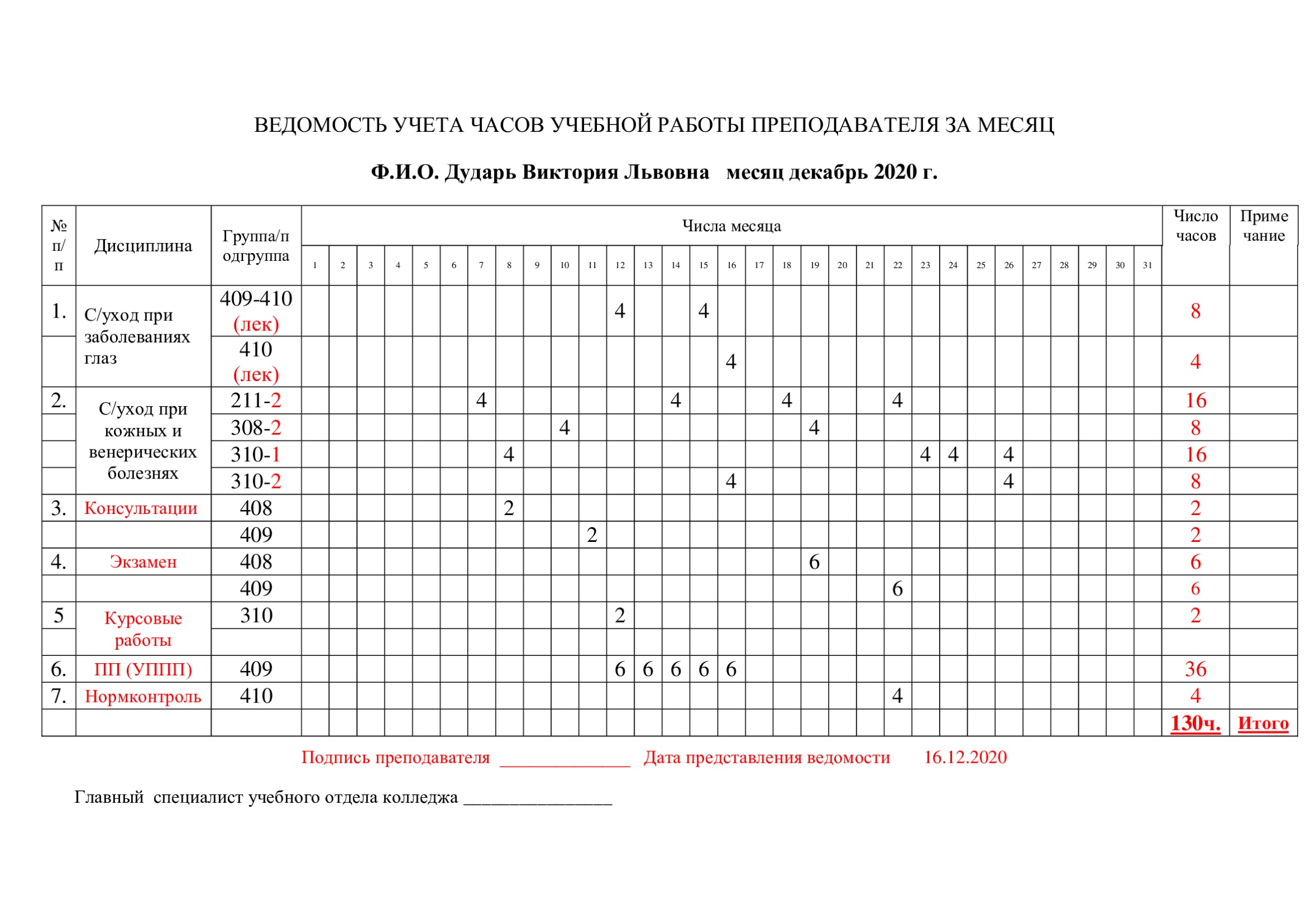 ОБРАЗЕЦ «Форма №2» - 1 курс
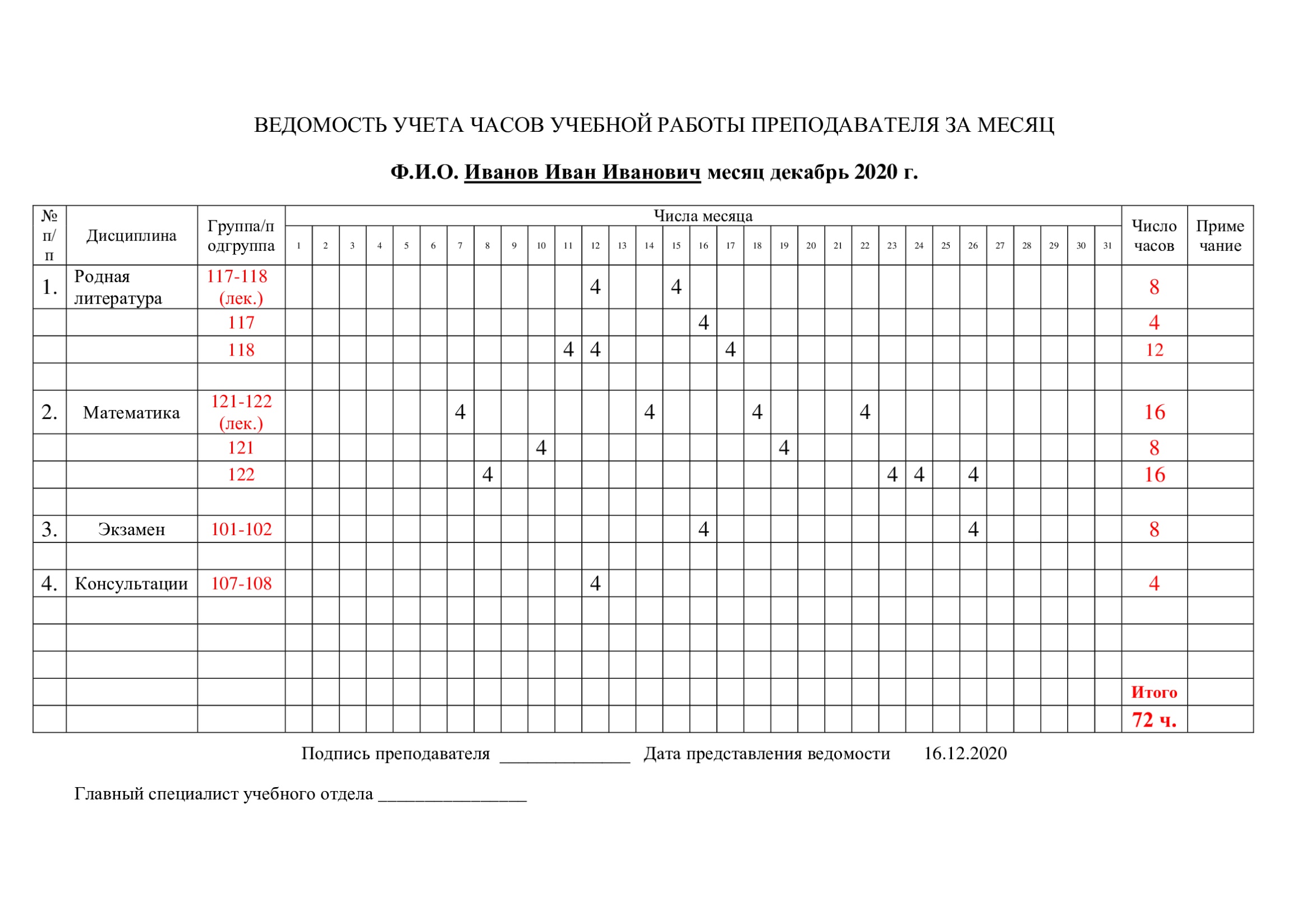 Форма №3
Сдается дважды в год за I и II семестр отдельно
 Указывать подгруппы
 Указывать лекции, практики
 Прописывать экзамены, консультации, производственные практики, нормконтроль в первой таблице
 Оформлять проведенные дополнительные часы (внетарификации) на отдельной ведомости по форме №3
Прописывать итоговую сумму часов по группе за семестр внизу таблицы и итоговую за год
Прописывать итоговую сумму часов за месяц в правом крайнем столбце
 Не вписывать часы во второй (нижней) таблице.
ОБРАЗЕЦ «Форма №3»
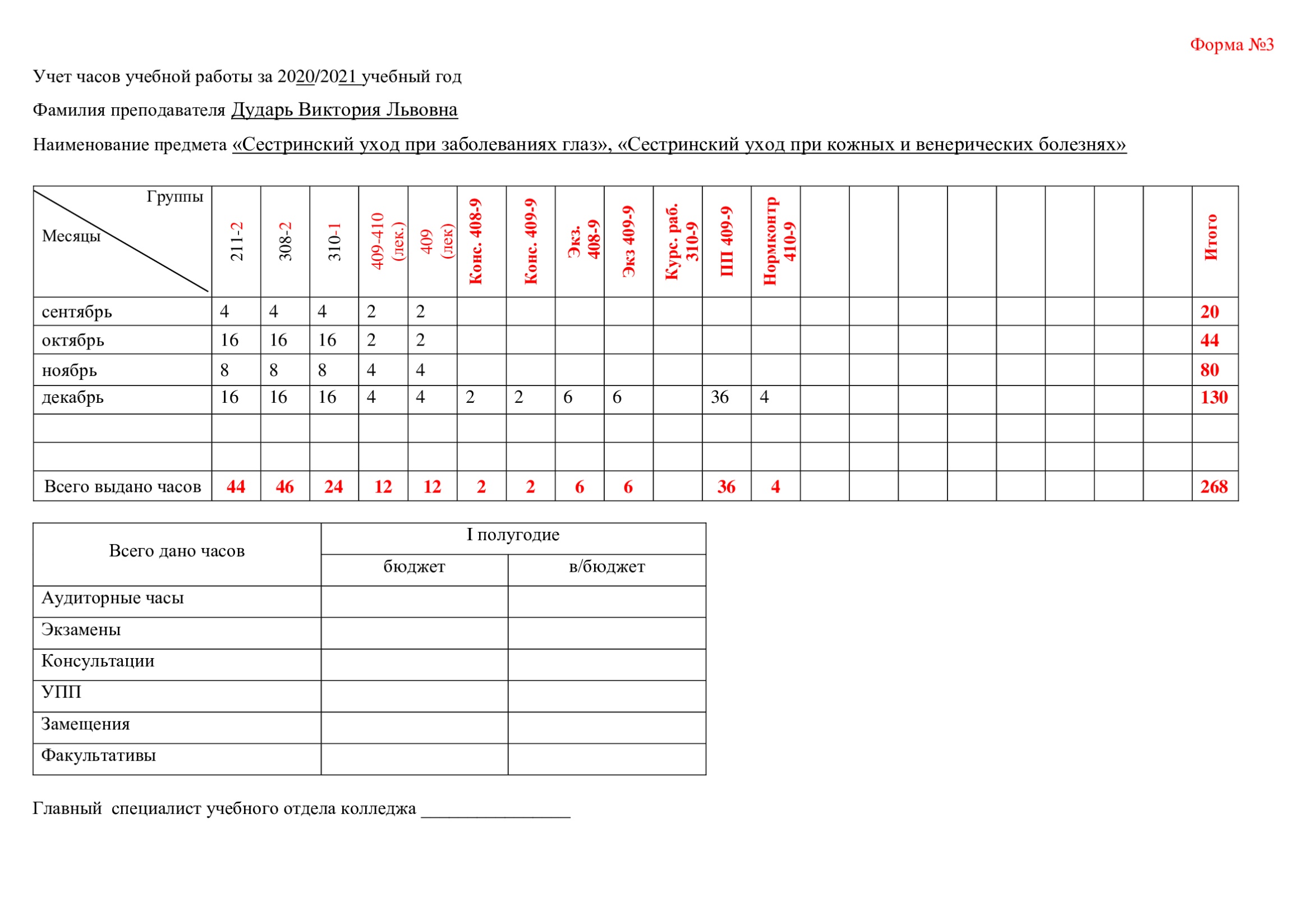 ОБРАЗЕЦ «Форма №3» - 1 курс
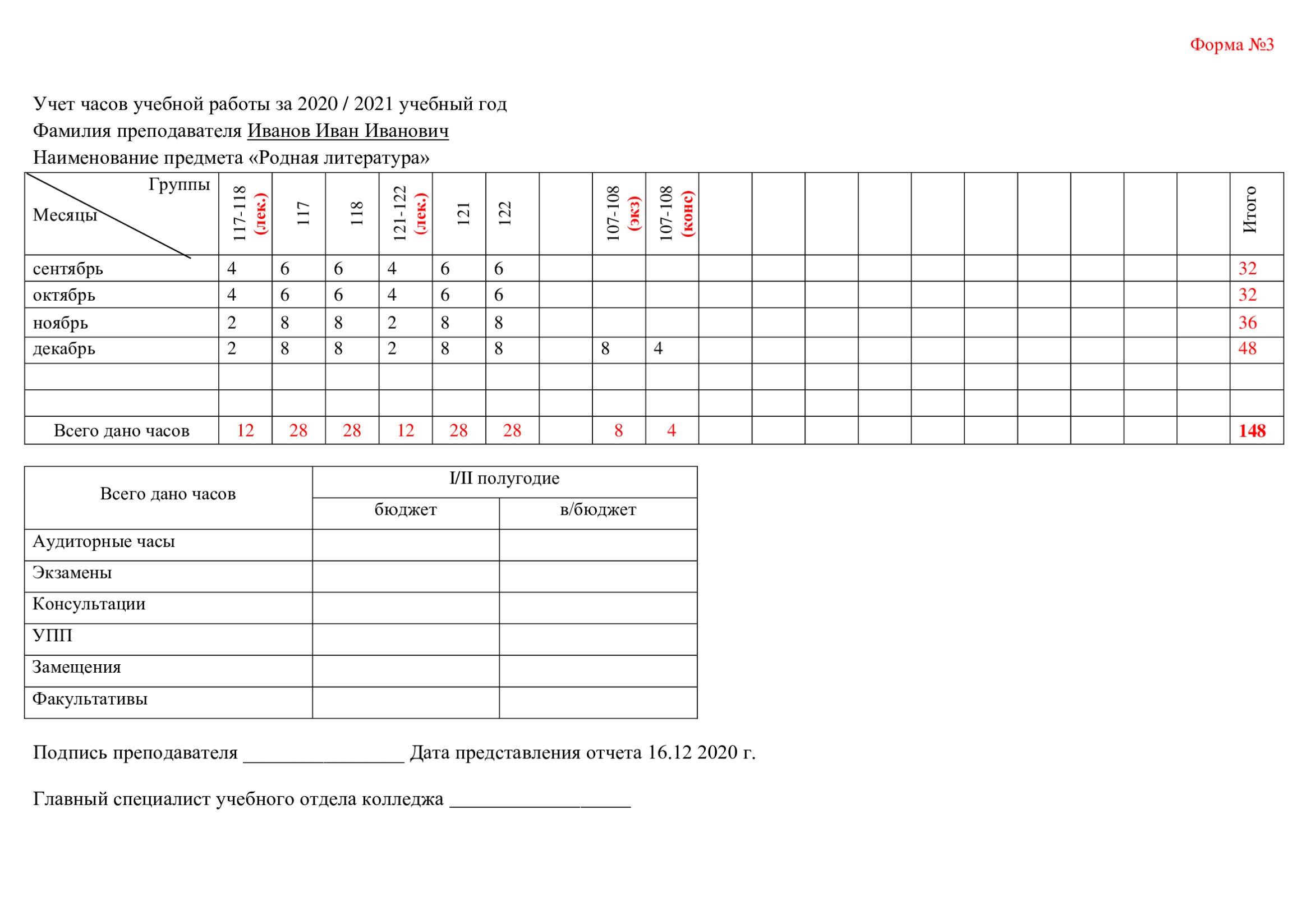